Харківський національний медичний університетКафедра медичної та біоорганічної хімії «Медична хімія»
Лекція № 4


ОСНОВИ ТИТРИМЕТРИЧНОГО АНАЛІЗУ






Лектор: зав.каф. медичної та біоорганічної хімії, 
д.фарм.н., проф. Сирова Г.О.
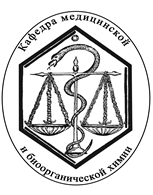 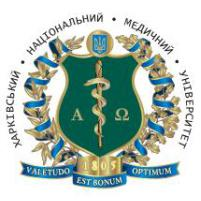 ПЛАН ЛЕКЦІЇ
Методи кількісного аналізу.
Об'ємний метод аналізу. Закон еквівалентів.
Мірний посуд та оснащення. Ваги.
Основні поняття об'ємного аналізу.
Вимоги, що пред'являються до стандартних речовин.
Види титрування (пряме, зворотне, замісника).
Величини рН індикаторів.
Класифікація об'ємних методів аналізу.
Криві титрування.
Теоретичні основи проведення лабораторної роботи.
Актуальність теми:
Об'ємний метод є одним з методів кількісного аналізу в аналітичній хімії, методи якого широко використовуються в медико-біологічних і санітарно-гігієнічних дослідженнях для аналізу біологічних рідин, питної та стічної води, харчових продуктів, тощо
Методи кількісного аналізу
Хімічні :                                     Фізичні :
Вимірювання оптичних, магнітних,    теплових, електричних властивостей.
Ваговий
Титриметричний (об’ємний)
Спектральний
Люменісцентний
Газовий
Рентгеноструктурний
ЯМР
Фізико-хімічні: В результаті хімічної реакції змінюються фізичні властивості (колір, електропровідність, прозорість, тощо)
Електрохімічні (потенціометрія, кулонометрія)
Оптичні (колориметрія, поляриметрія)
Хроматографічні (тонкошарова, газова, рідинна, іонообмінна хроматографія)
Об'ємний метод аналізу заснований на вимірюванні об'єму реагенту точно відомої концентрації, витраченого на реакцію взаємодії з наданою речовиною.
ЗАКОН ЕКВІВАЛЕНТІВ
Речовини реагують між собою в еквівалентних кількостях:
ν1 = ν2 ,
т.к. ν = С·V,  де   С   –    концентрація    еквівалента, а 
	V – об’єм, то для двох стехіометрично реагуючих речовин справедливо співвідношення:
С1V1 = С2V2
Тому, можно знайти невідому концентрацію одного розчину, якщо відомий його об'єм і об'єм та концентрація того розчину що, прореагував з першим.
Мірний посуд, що застосовується в об'ємному аналізі:
Бюретки                        Мірні колби 		Піпетки
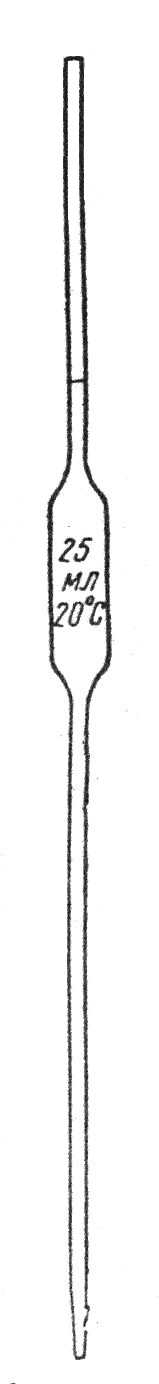 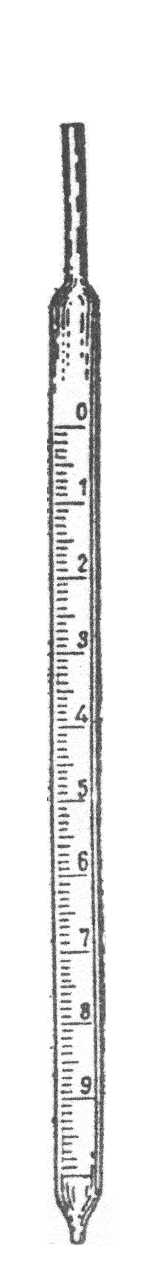 Конічні колби для титрування
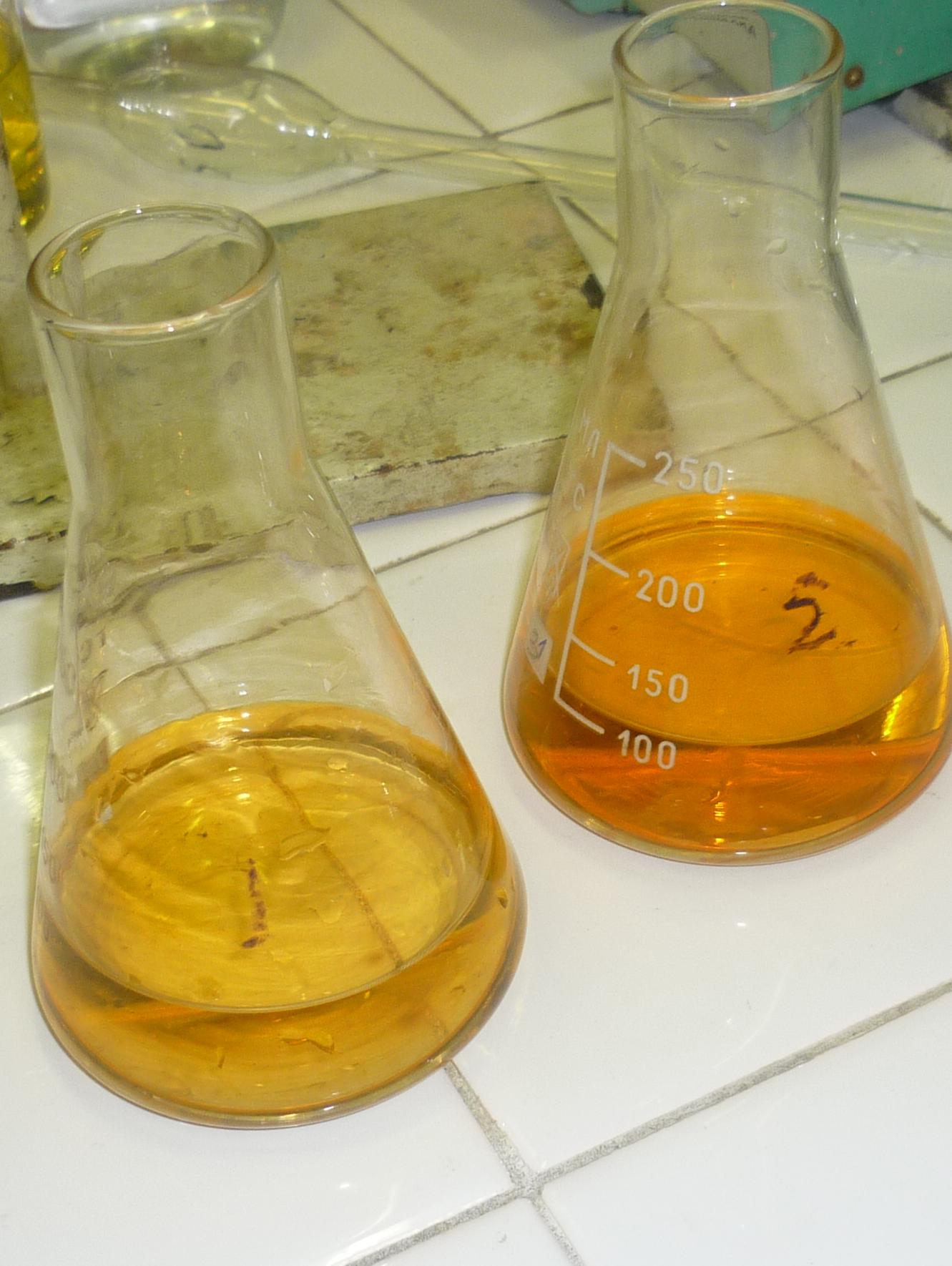 Піпетки
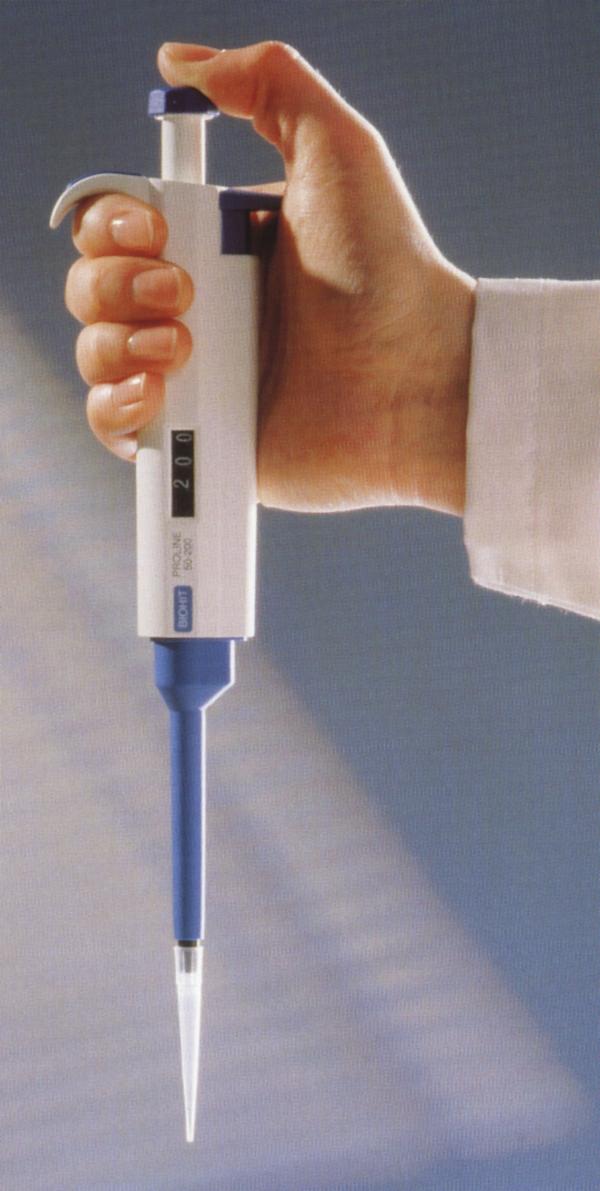 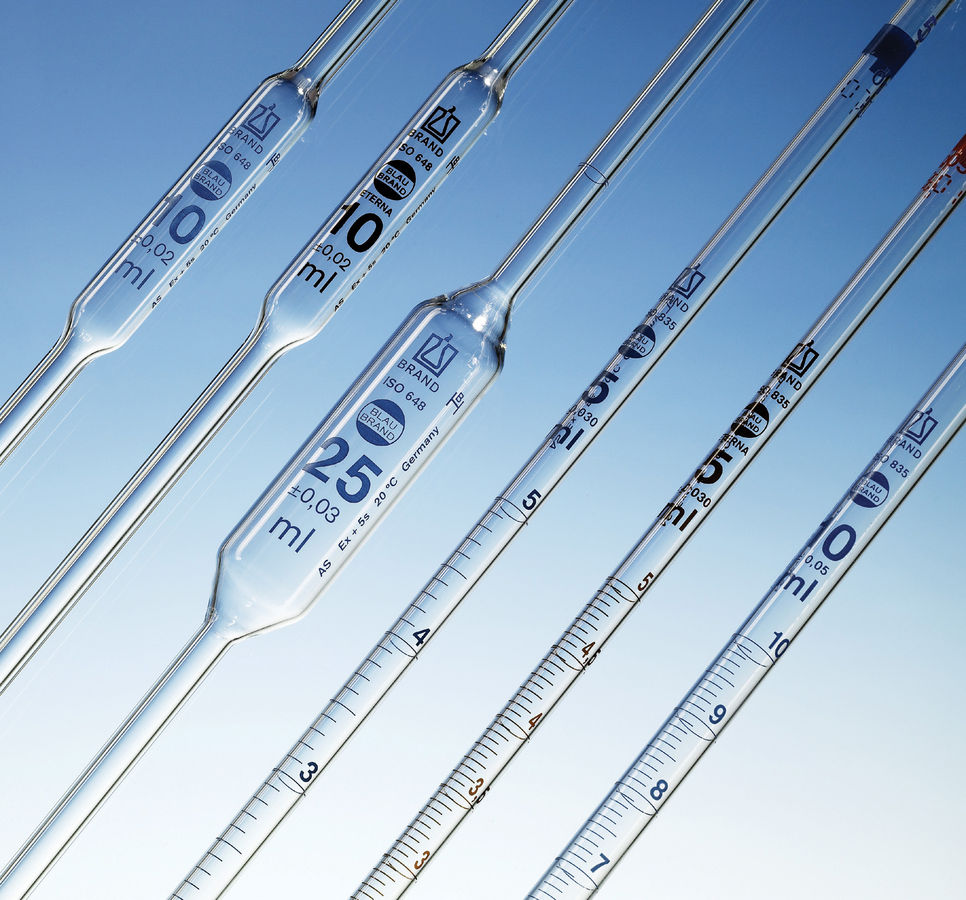 Бюретки для титрування
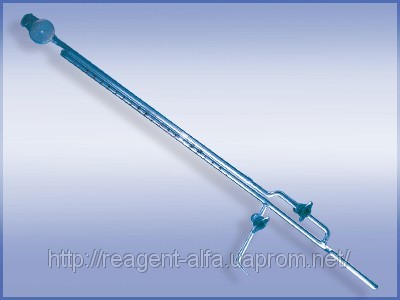 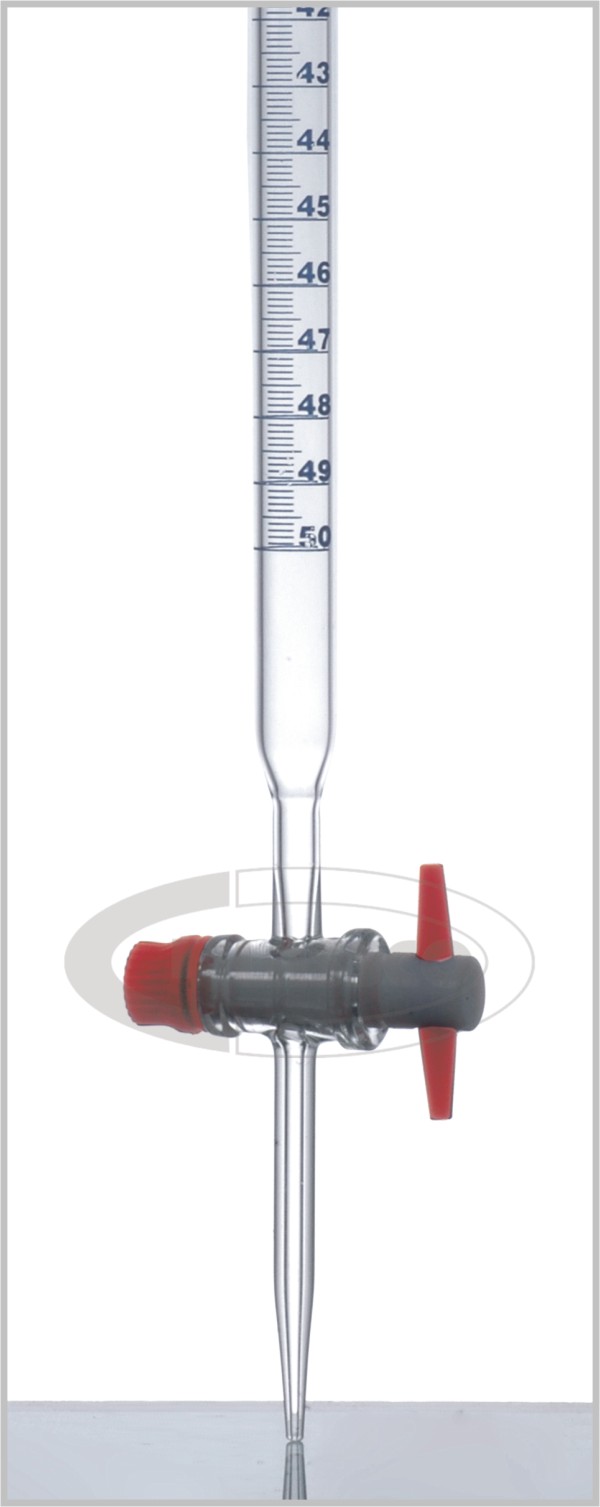 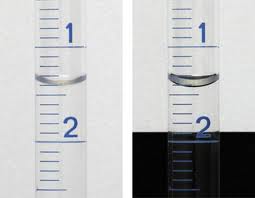 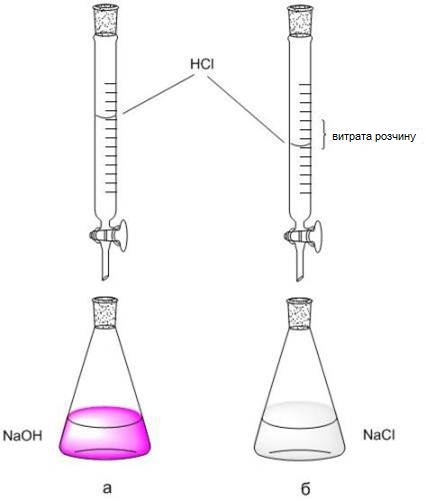 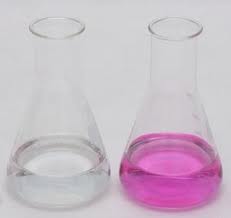 Процес титрування
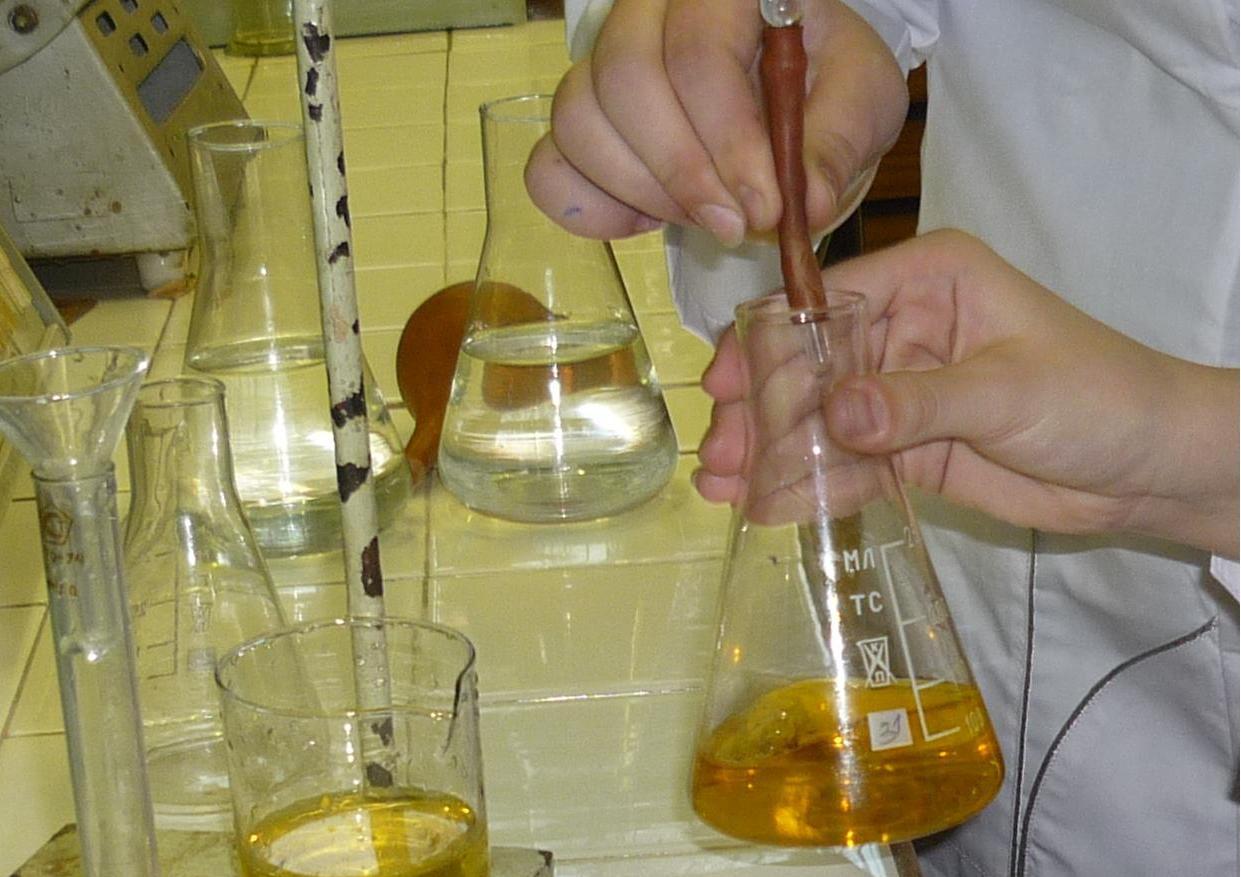 Автоматичні титратори
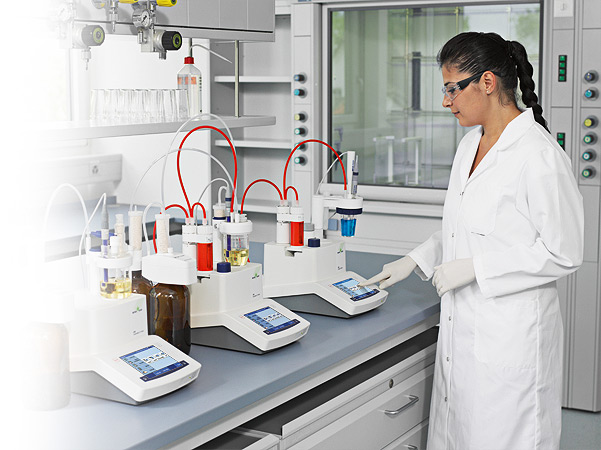 Ваги  

        технічні                       аналітичні
Основні поняття об'ємного аналізу :
Титрування – це поступове додавання титранту до аналізованого розчину для визначення точки еквівалентності
Точка еквівалентності – момент титрування, коли досягнуто еквівалентне співвідношення реагуючих речовин.
Досліджуваний (аналізуємий) розчин – розчин, молярну концентрацію еквівалента і титр якого необхідно визначити.
Робочий розчин (титрант) - розчин, для якого точно відома його молярна концентрація еквівалента.
 Титрант з відомою концентрацією називають стандартним розчином. 
За способом приготування розрізняють стандартні і стандартизовані розчини.
Стандартний розчин готують розчиненням точної кількості чистої хімічної речовини відомого стехіометричного складу в певному обсязі розчинника.

Стандартизований розчин (розчин з встановленим титром) одержують так: готують розчин з приблизною концентрацією, близько до бажаної, з речовин, які не є стандартними і визначають його концентрацію (стандартизуют) по відповідній стандартній речовині.
Стандартні речовини повинні відповідати ряду вимог:
1. Склад сполуки повинен чітко відповідати хімічній формулі. Вона або випускається промисловістю високочистою, або легко піддається очищенню простими методами, наприклад, перекристалізацією. Вміст домішок не повинен перевищувати 0.05%, що приблизно відповідає відносному стандартному відхиленню при вимірюванні маси наважки.
2. Речовина має бути стійкою при кімнатній температурі; речовини гігроскопічні або ті, що легко окислюються атмосферним киснем або поглинають діоксид вуглецю, непридатні. Речовина не повинна зазнавати вимірювання при висушуванні.
3. Речовина повинна мати велику молекулярну масу, щоб зменшити вплив неминучої похибки зважування.
Для приготування багатьох стандартних розчинів можна скористатися фіксаналами.
Класифікація титриметричних (об'ємних) методів
Методи ацидиметрії і алкаліметрії
У методі ацидиметрія в якості стандартного розчину (титранту) використовують 0,1 М розчини HCl, H2SO4.
	У методі алкаліметрія в якості стандартного розчину (титранту) використовують 0,1 М розчини КОН, NaOH.
         Стандартизацію розчинів сильних кислот проводять:
- за стандартними речовинами (натрія тетраборат  
Na2B4O7 . 10H2O або натрія карбонат Na2CO3).
 	Стандартизацію розчинів лугів проводять :
за стандартними речовинами (щавлева кислота
Н2С2O4 . 2H2O або бурштинова кислота Н2C4Н4O4).
	У цих видах титрування використовують кислотно - основні індикатори, наприклад метиловий помаранчевий і фенолфталеїн.
Продукти відновлення KMnO4 залежать від характеру середовища
Йодометрія – метод об'ємного аналізу, в основі якого лежить реакція:
I2 + 2e  2I-
2I- - 2e  I2
В лабораторно-клінічних аналізах йодометрія визначають вміст цукру в крові, аскорбінову кислоту, пероксидазу.
У санітарно-гігієнічної практиці – вміст активного хлору в питній та господарської воді; в фармації і судово-медичних дослідженнях – наявність та вміст сильнодіючих і отруйних лікарських препаратів: формаліну, анальгіну та ін.
Комплексонометрія
У комплексонометричному аналізі для визначення металів використовують титріметричні методи, засновані на утворені стійких внутрішньокомплексних сполук між титрантом – комплексоном і іонами металів.
Лікарські і діагностічні засоби, що розробляються на основі комплексоутворюючих сполук, серед яких важливе місце займають комплексони, наприклад трилон Б. Даний комплексон використовується в медицині, в зв'язку з його здатністю утворювати стійкі комплекси з багатьма двух- і трьох-валентними металами. Такі комплекси, що утворюються в організмі, виводяться сечею.
Вимоги, що пред'являються до реакцій в об'ємному аналізі:
1. Повинна протікати швидко, бути практично незворотною.
2. Повинна бути чітко стехіометрична.
3.Повинна протікати кількісно, тому константа рівноваги повинна бути високою.
4. Повинен існувати спосіб фіксування точки еквівалентності.
5. Не повинно бути побічних реакцій.
За способом виконання розрізняють пряме, зворотнє титрування і титрування заступника

При прямому титруванні титрант (С1V1 відомі) безпосередньо додають до титруємої речовини (V2 відомо). Такий спосіб застосовується тільки при виконанні всіх вимог, перерахованих вище. Визначаємо С2. Дослід проводимо 3 рази
Якщо швидкість реакції мала, або не вдається підібрати індикатор, або спостерігаються побічні ефекти, можна використовувати метод зворотного титрування:

Додати до досліджуваного розчину відчутний надлишок титранту Т1, довести реакцію до кінця, а потім знайти кількість не прореагувавшого титранту, титруванням його іншим титрантом Т3 з концентрацією  С3.
Якщо реакція нестехіометрична або протікає повільно, можна використстовувати титрування заступника.
Кислотно-основні індикатори
Індикатори для кислотно-основного титрування є слабкі кислоти або основи. Індикатори, в яких забарвлена тільки одна форма, називаються однокольорові, на відміну від двокольорових, в яких обидві форми забарвлені в різні кольори.
Якщо індикатор являє собою слабку кислоту (формула її HInd), то в одному розчині мають місце рівноваги:
 HInd + H2O↔H3O+ + Ind−                    
HInd ↔ H+ + Ind−
Кислота HInd і поєднана з нею основа Ind-  розрізняються забарвленням.

Кінд. = [H+][Ind−]/[HInd]
pH = pK + lg[Ind−]/[HInd]

Забарвлення форм індикатора залежить від співвідношення концентрацій його форм.
Величини рН для найбільш поширених індикаторів.
Крива титрування сильної кислоти сильною основою
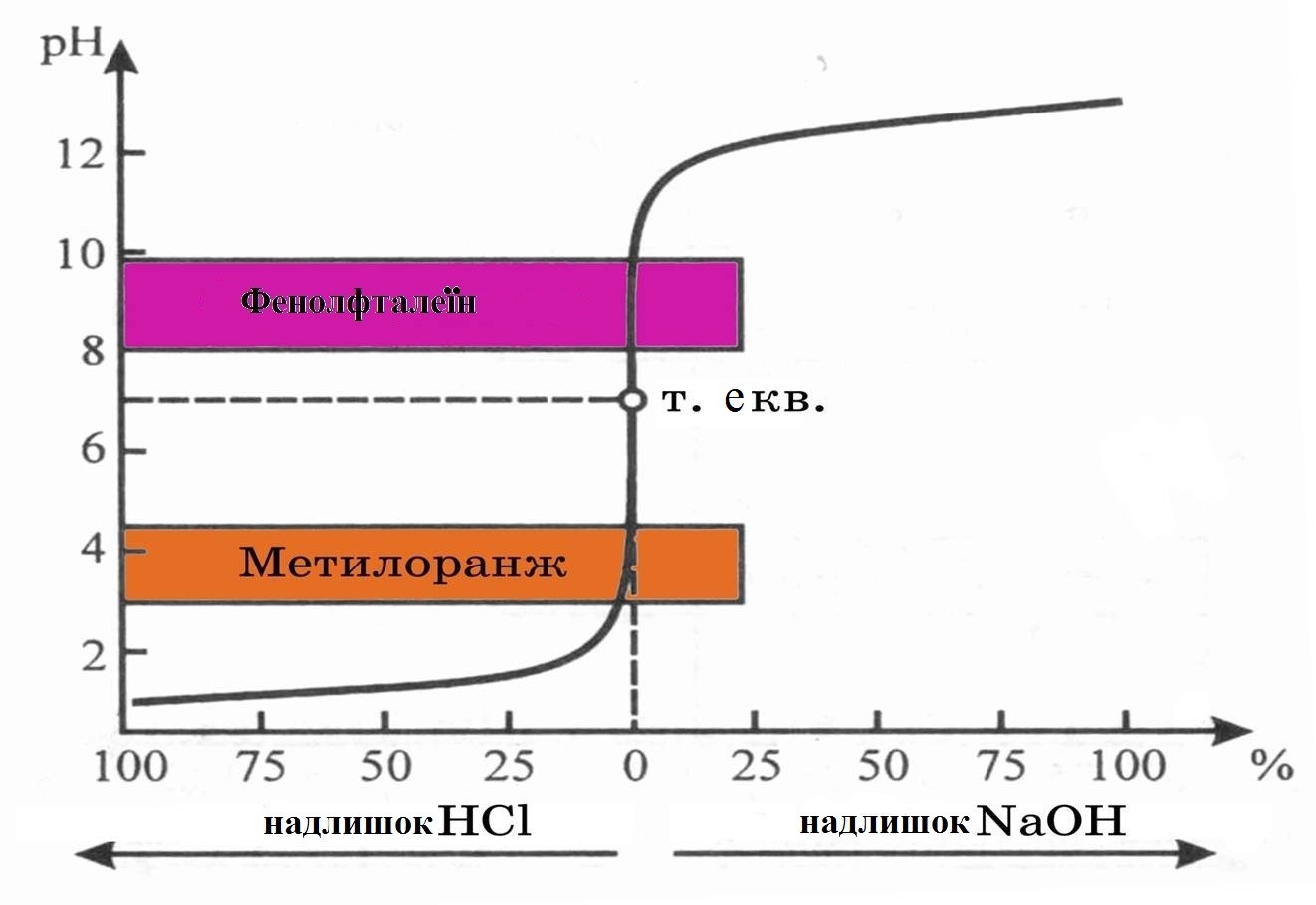 Крива титрування слабкої кислоти сильною основою
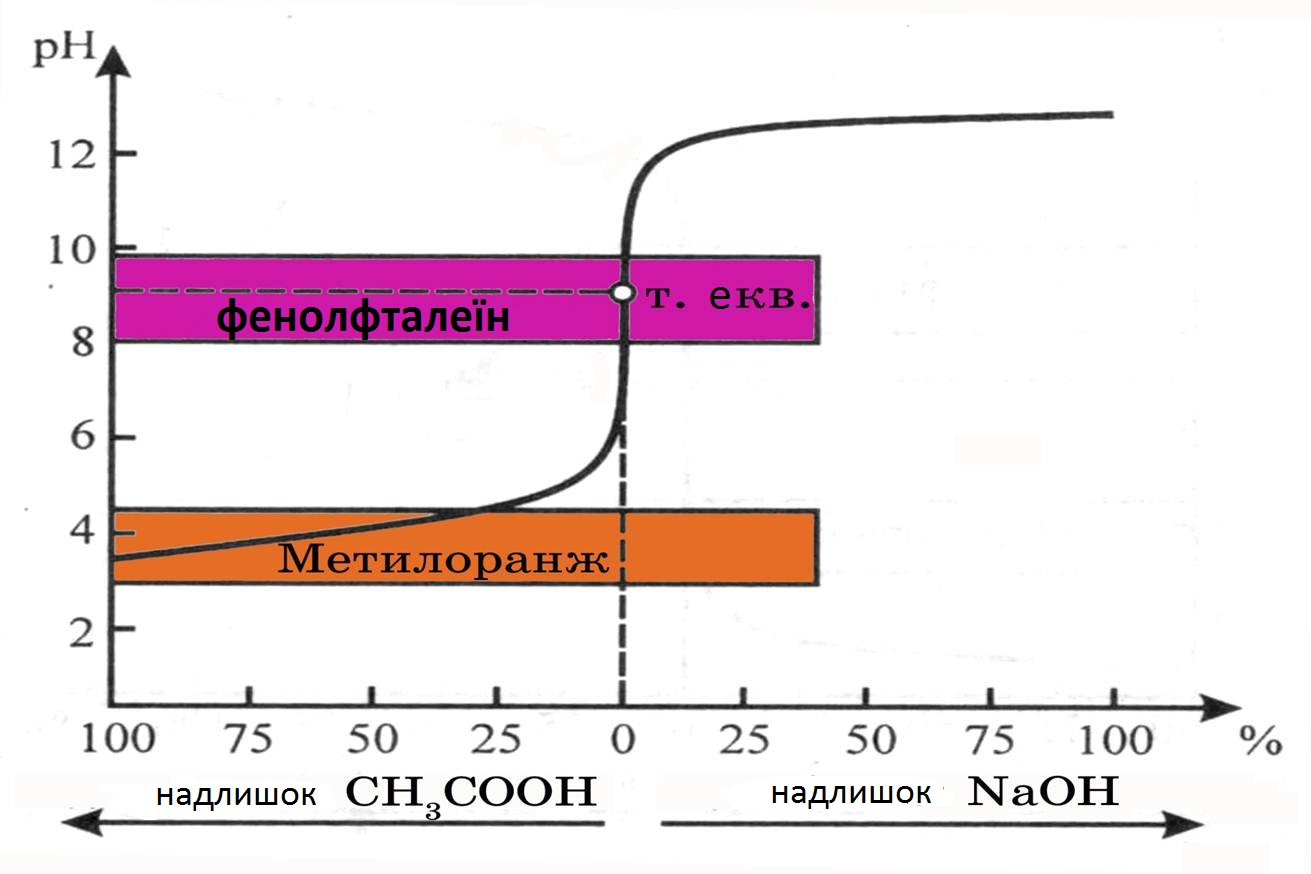 Крива титрування слабої основи сильною кислотою
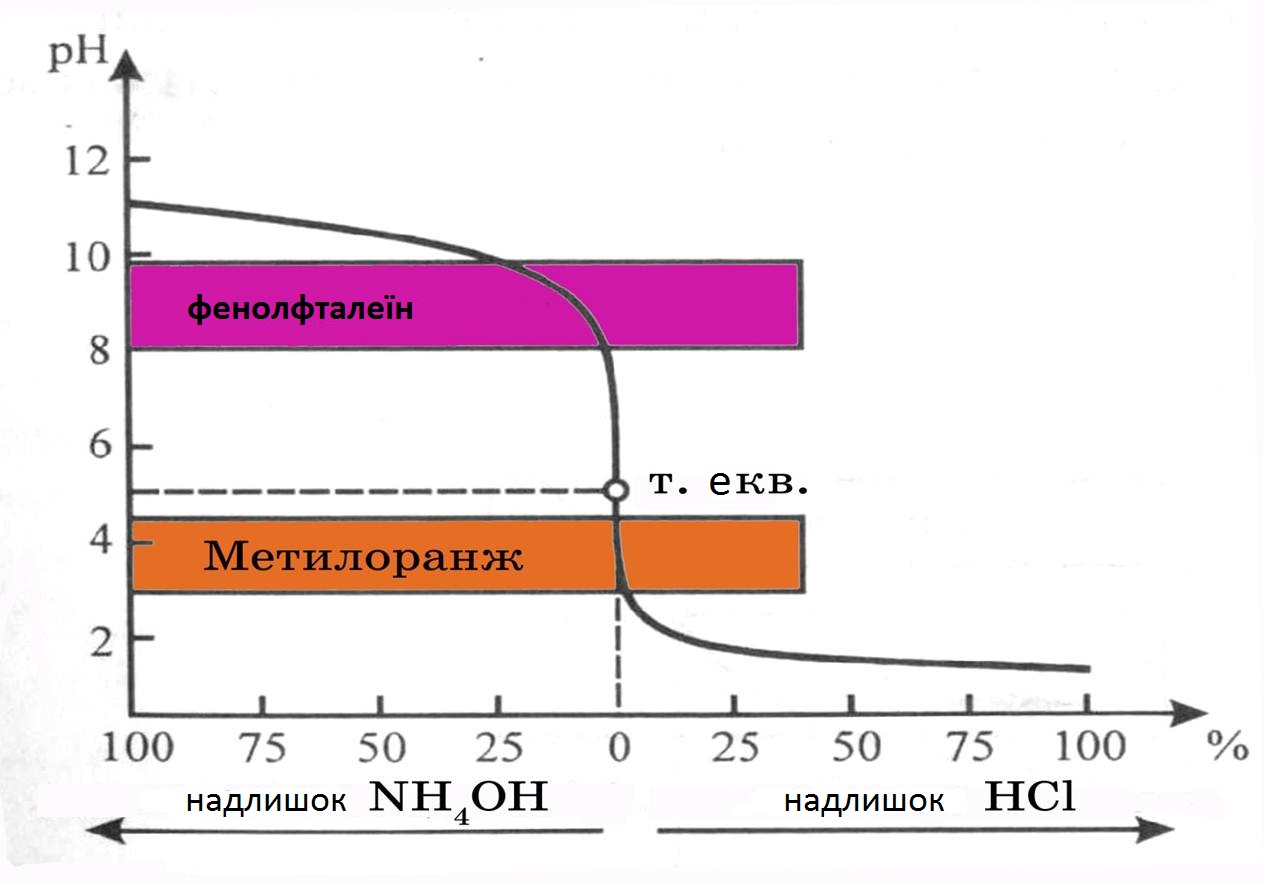 Приклад :
На титрування 10 мл Н2С2О4∙ 2Н2О з концентрацією СЕ(1/2 Н2С2О4∙2Н2О)=0,05 г∙екв/л пішло 8 мл розчину NaOH. Розрахуйте його молярну концентрацію і титр.
Розв’язання:
Відповідно до закону еквівалентів
тоді